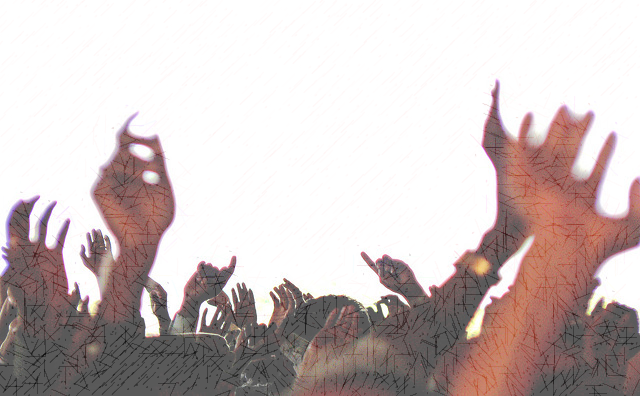 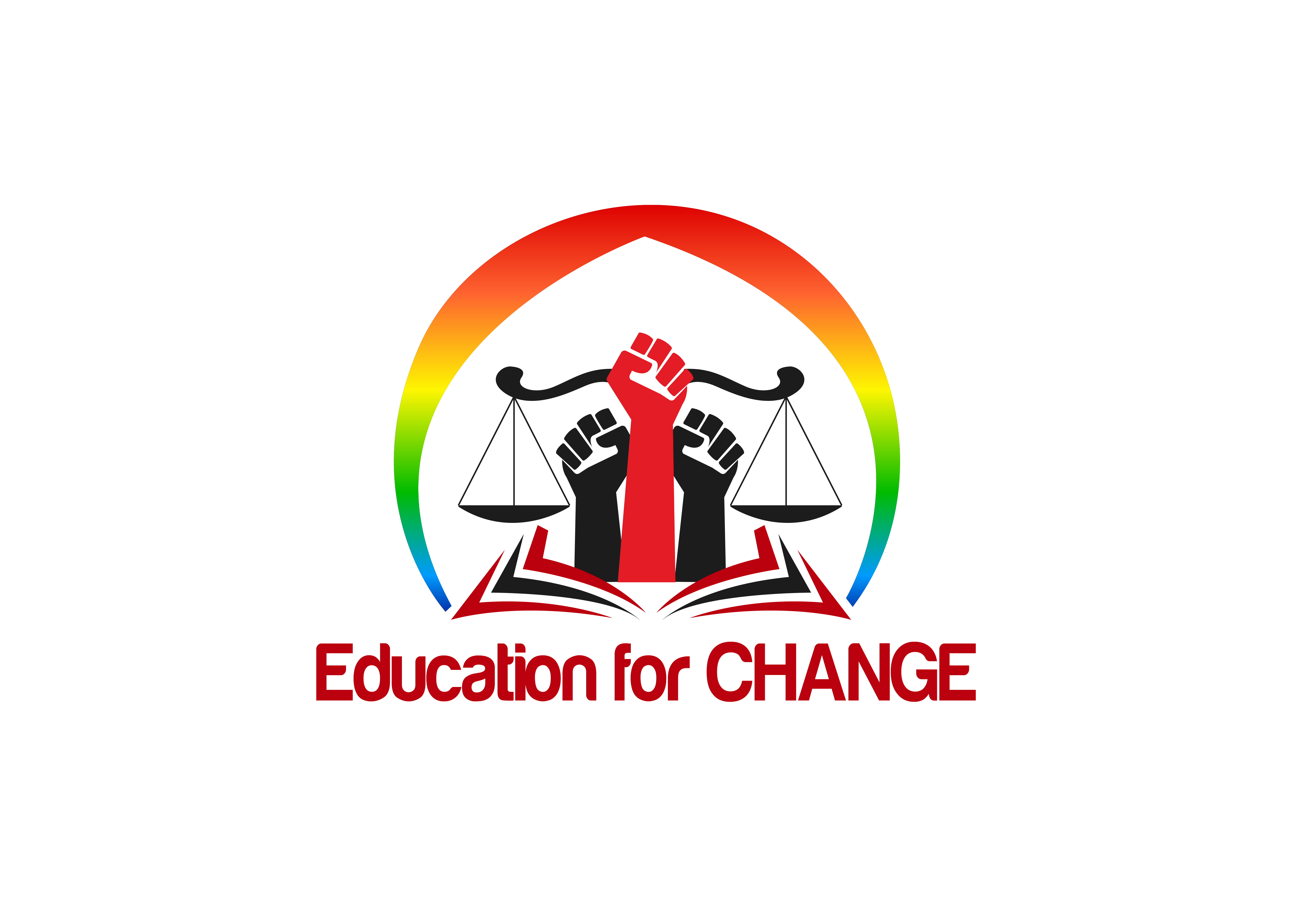 Interrupting Microaggressions (reinforcing skills)
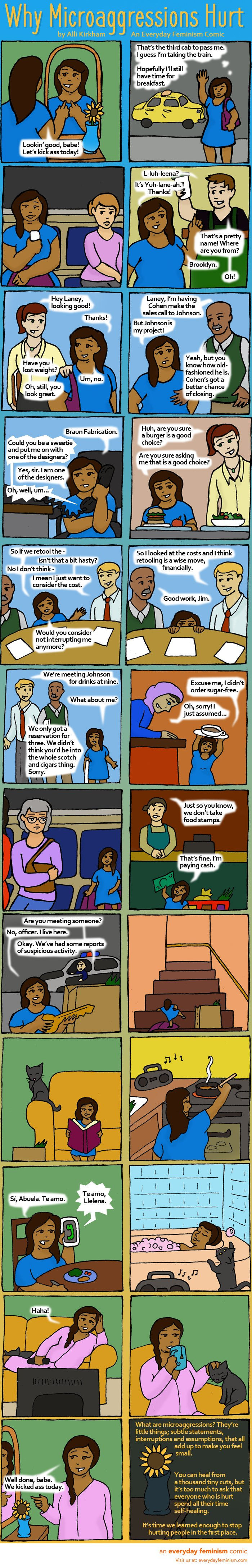 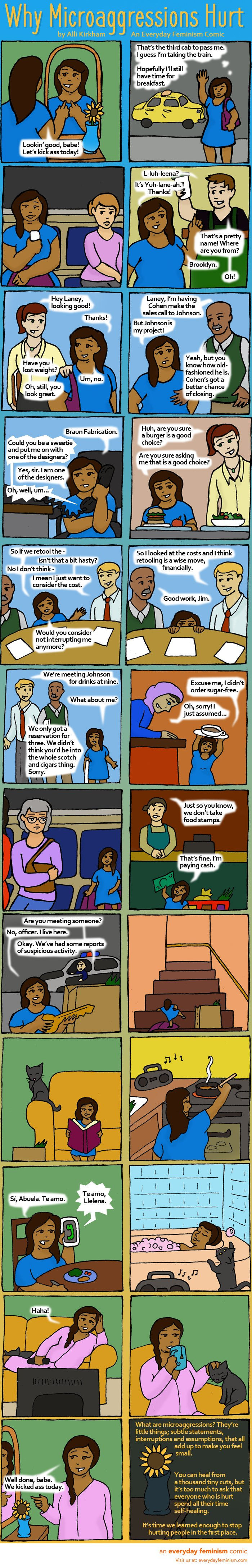 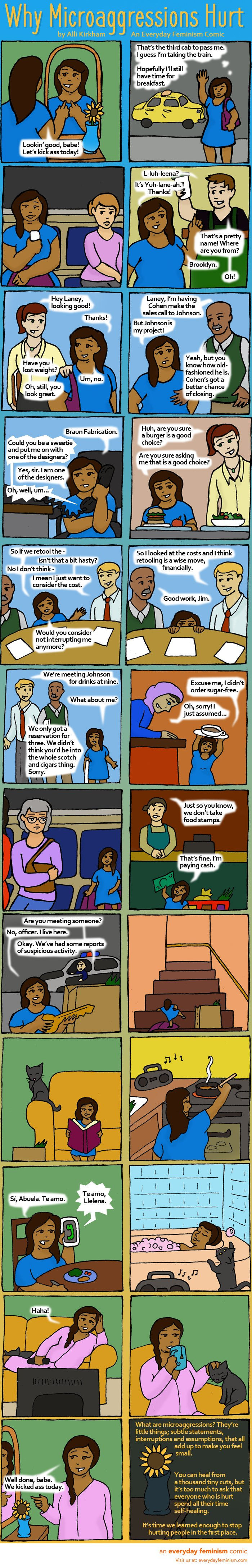 Microaggressions Mini Practice
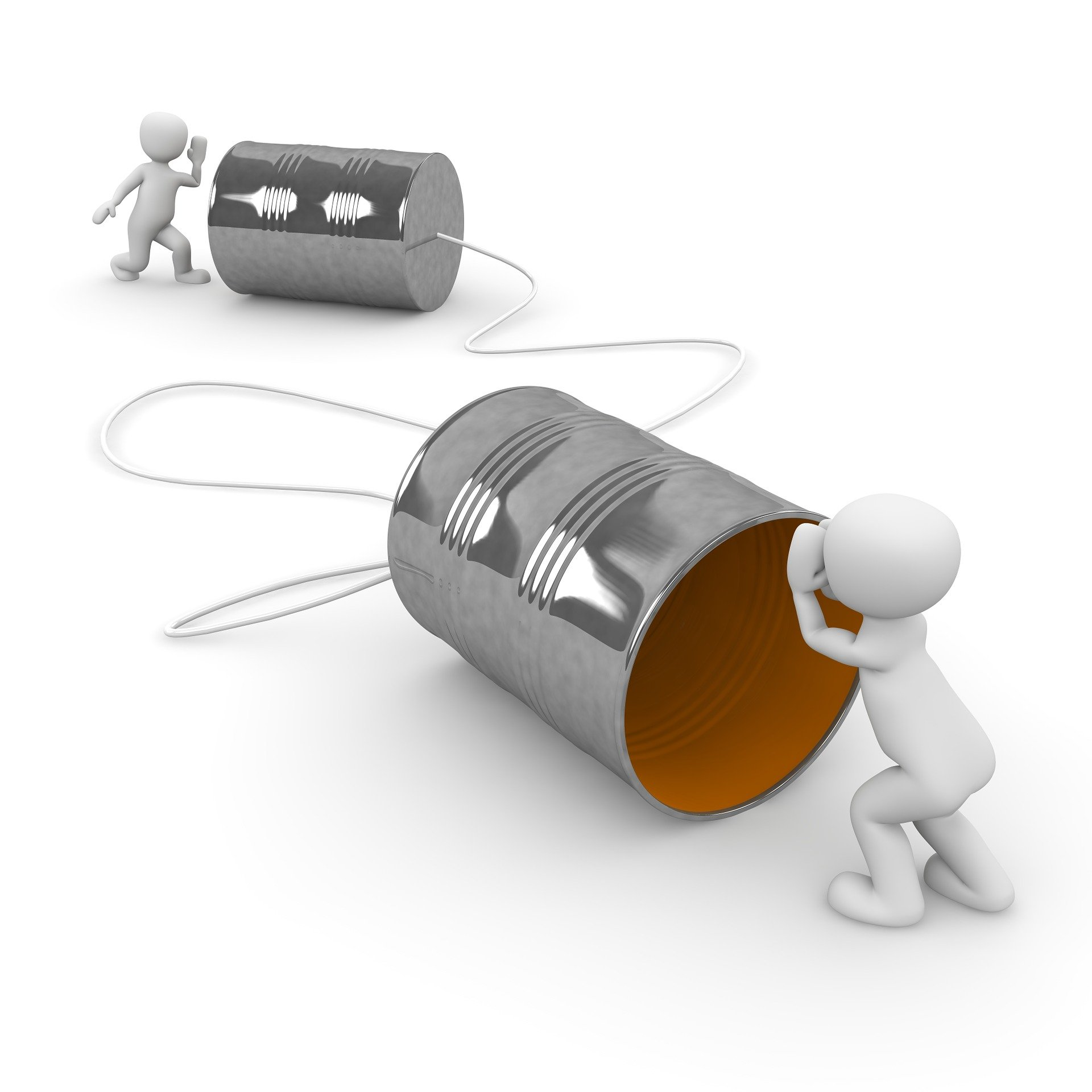 DBT Skills: DEAR MAN
D- DESCRIBE
I observed, I noticed, I heard
Use focused, neutral terms when possible (eg avoid “always,” “never”) 
E- EXPRESS
I feel…
This is important to me because…
I am worried…
A- ASSERT
I will…
I want you to…
R- REINFORCE
I hope this will allow us to…
I hope this will lead to…
Thank you (for hearing me out)
M- MINDFUL
A- ACT CONFIDENT
N- (NO) NEGOTIATION
[Speaker Notes: Roberto Montenegro MD PhD introduced me to this framework of addressing microaggressions.  This can be especially helpful when you are experiencing the microaggression as a framework to address it.  It is a way to open communication in a clear way, that minimizes the recipient's need to feel defensive.  It is an assertive and concise framework.  Remember, if you are experiencing a microaggression, you do NOT have to respond.  You may choose to, or choose to ignore it, seek help, or another action that feels right to you.

If you are using this as a bystander, you should NOT project the feelings of others.  You can only describe how YOU feel, or why it is important to YOU.  Do not assume you know how someone else feels.]
Minimalist Toolkit
Leave & seek assistance

“UW Health does not tolerate bigotry.  Being a patient at UW Health means treating people respectfully.  Let’s refocus on how I can help you today.”

“We are here to help you as a team.  We do not change (doctors, nurses, etc.) because of their (race, religion, gender, etc.)”

“UW Health is committed to being a diverse and inclusive environment for all”